WORLD ENVIRONMENTAL HEALTH DAY 2022
Environmental Health and Implementation of  Sustainable Development Goals (SDGs)
NDoH
Mr DN Nkuna
26 September 2022
1
Presentation Outline
Purpose
Background
Strategic Alignment to SDGs
Contribution of Environmental Health to the SDGs
Way Forward for environmental health to the achievement of the SDGs
Purpose
To share the departmental activities aimed at achieving alignment to the SDGs.
To provide progress made towards the achievement of the SDGs
To highlight strides made by environmental health at all levels towards the achievement of the SDGs
Background
“On 1 January 2016, the 17 Sustainable Development Goals (SDGs) of the 2030 Agenda for Sustainable Development — adopted by world leaders in September 2015 at an historic UN Summit — officially came into force.  Over the next fifteen years, with these new Goals that universally apply to all, countries will mobilize efforts to end all forms of poverty, fight inequalities and tackle climate change, while ensuring that no one is left behind. Hence the logo at the bottom of all government presentation slides to remind Managers about the commitment. 
The SDGs, also known as Global Goals, build on the success of the Millennium Development Goals (MDGs) and aim to go further to end all forms of poverty. The new Goals are unique in that they call for action by all countries, poor, rich and middle-income to promote prosperity while protecting the planet. They recognize that ending poverty must go hand-in-hand with strategies that build economic growth and addresses a range of social needs including education, health, social protection, and job opportunities, while tackling climate change and environmental protection.
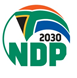 Background
While the SDGs are not legally binding, governments are expected to take ownership and establish national frameworks for the achievement of the 17 Goals.  Countries have the primary responsibility for follow-up and review of the progress made in implementing the Goals, which will require quality, accessible and timely data collection. Regional follow-up and review will be based on national-level analyses and contribute to follow-up and review at the global level.” https://www.un.org/sustainabledevelopment/development-agenda-retired/
Every  department in the Country including the department of health is participating in the analysis on the progress implementation of the SDGs.
The analysis has been taking place since 2017 as the baseline.
The department has committed to the achievement of the goals and targets set in the SDGs. 
The Theme for 2022 states that: “Strengthening Environmental Health Systems for the implementation of the Sustainable Development Goals.”
Background
The cluster Environmental Health and port Health Services has set a strategic goal of Improving  environmental health services in all 52 districts and metropolitan municipalities in the country.
The above-mentioned objective aligns to the NDP and SDGs as it will be outlined below.
NDoH can only achieve to contribute to the SDGs if all stakeholders contributing to the performance of environmental health services align their activities to the national plan.
The cluster is aware that the department only reports on SDG3 currently.
Strategic Alignment to SDGs
Sustainable Development Goals 
Adopted 2015
National Development Plan 2030
Adopted in 2012
District Health Offices
District Health Plan
Strategic Plan
National Department of Health
Annual Performance Plan
Operational Plan
Integrated Development Plan
Municipalities: DMs and Metros
Provincial Health Plan
Service Delivery Implementation Plan
Provincial Departments of Health
Annual Performance Plan
Strategic and other documents should reflect contribution of EHP’s to the SDG’s
Operational Plan
Contribution of Environmental Health to the SDGs
Environmental Health contribution to the SDGs is reliant on availability of strong environmental health systems.
The International Federation of Environmental Health (IFEH) in their website stated that Environmental Health plays a pivotal role in the implementation of the Sustainable Development Goals (SDGs) and with a well institutionalized Environmental Health Systems the targets set will be easily achieved.
8
Contribution of Environmental Health to the SDGs
In order for EH to contribute towards the achievement of SDG goals by the department and ultimately the country, a framework for strengthening environmental health systems must be in place.
In prioritising this, the department has developed strategic documents and prioritised strategic activities that seek to strengthen the provision of environmental health services.
National Environmental Health Policy
Environmental Health Strategic plan
National Norms and Standards
Monitoring implementation of Norms and Standards Monitor implementation of IHR, 2005 core capacities
Heat and health Plan Action Guidelines
Domestic Indoor Air Quality guidelines
South African National Lead Exposure Prevention Strategy
Guidelines for Investigation & Environmental Control of Human Chemical Exposure & Poisoning Cases
Port Health Resource Improvement Plan
Contribution of Environmental Health to the SDGs
Contribution of Environmental Health to the SDGs
Contribution of Environmental Health to the SDGs
Contribution of Environmental Health to the SDGs
Contribution of Environmental Health to the SDGs
Contribution of Environmental Health to the SDGs
Contribution of Environmental Health to the SDGs
Contribution of Environmental Health to the SDGs
Contribution of Environmental Health to the SDGs
Recommendations
Environmental Health Services is rendered at District, Metropolitan Municipalities, Points of Entry, Provinces, Private Sector, SANDF, Correctional Services, District Health Hospital and Other Government Departments, therefore:
NDoH to ensure that EHS forms part of the M&E reporting every second year.
Documentation and alignment of all plans to the SDGs is strengthened.
All stakeholders should participate in the regular reporting to ensure that wholistic coverage is achieved.
Managers who contributed to the Presentation
B Nemukula
B Makhafola
P Masilela
R Loykisoonlal
M Mainganye
Thank you